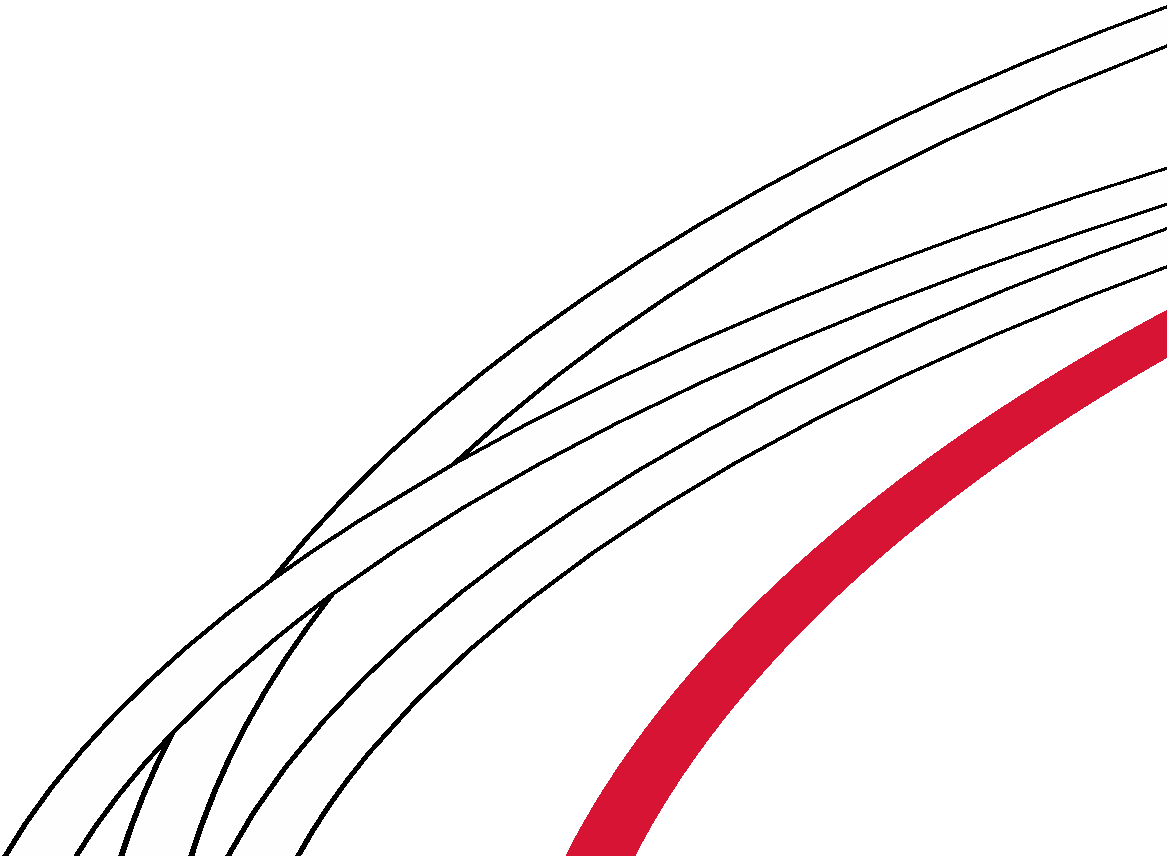 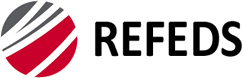 REFEDS Assurance Framework
AARC2 AHM 21-23 Nov 2017
Mikael Linden, REFEDS assurance wg chairmikael.linden@csc.fi
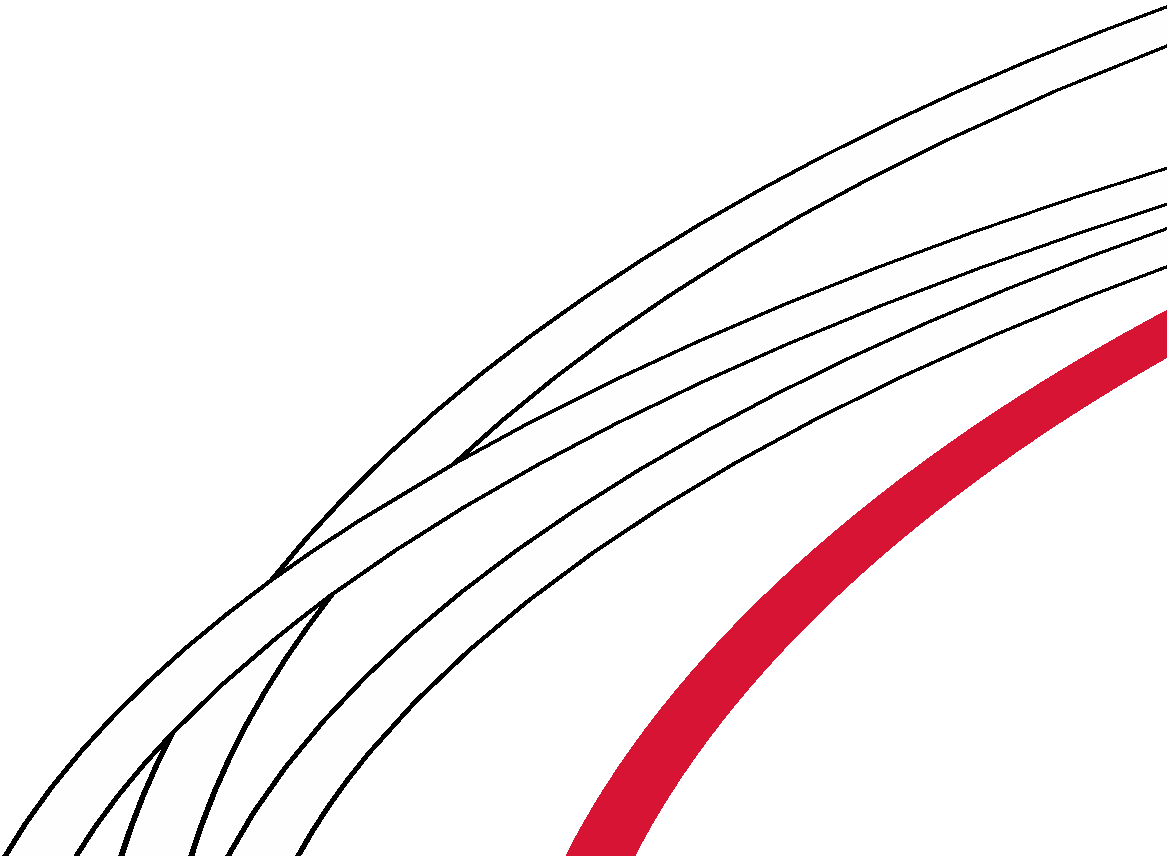 Short history
11/2015 AARC publishes minimal  LoA requirements for low-risk research
6/2016 REFEDS establishes the Assurance working group
To write a specification to meet the requirements
4-6/2017 Public consultation on the 1st draft of  the REFEDS Assurance Framework (RAF)
25 comments received and now resolved
https://goo.gl/WHjEb2
REFEDS assurance fw: four dimensions of LoA
Identifiers
ID proofing
Authentication
Attributes
ID is unique, personal and traceable
Good enough for institution’s local systems
Capacity for single-factor authentication
Accurate and fresh affiliation information
Assumed(e.g. postal credential delivery)
ePPN is unique, personal and traceable
Capacity for multi-factor authentication
Verified 
(e.g. F2F)
”Cappuccino” profile for low risk use cases (c.f. AARC1 MNA3.1 “minimal requirements”)
Identifiers
ID proofing
Authentication
Attributes
ID is unique, personal and traceable
Good enough for institution’s local systems
Capacity for single-factor authentication
Accurate and fresh affiliation information
Assumed(e.g. postal credential delivery)
ePPN is unique, personal and traceable
Capacity for multi-factor authentication
Verified 
(e.g. F2F)
”Espresso” profile for demanding use cases
Identifiers
ID proofing
Authentication
Attributes
ID is unique, personal and traceable
Good enough for institution’s local systems
Capacity for single-factor authentication
Accurate and fresh affiliation information
Assumed(e.g. postal credential delivery)
ePPN is unique, personal and traceable
Capacity for multi-factor authentication
Verified 
(e.g. F2F)
RAF: Key changes since 1st draft in spring
Dropped SAML2 metadata entity attributes
 Use ePAssurance for user/IdP capacity for SFA/MFA, use AuthnContext to actually request/express it
Future
Develop Single-Factor Authentication profile for IdPs (GEANT project)
Draft based on NIST-800-63-3b
Becomes part of Cappuccino
Develop guidelines how to fullfill SFA
With an AD back-end
With an OpenLDAP back-end
Expose RAF, SFA and the two guidelines to another public consultation
Have a pilot